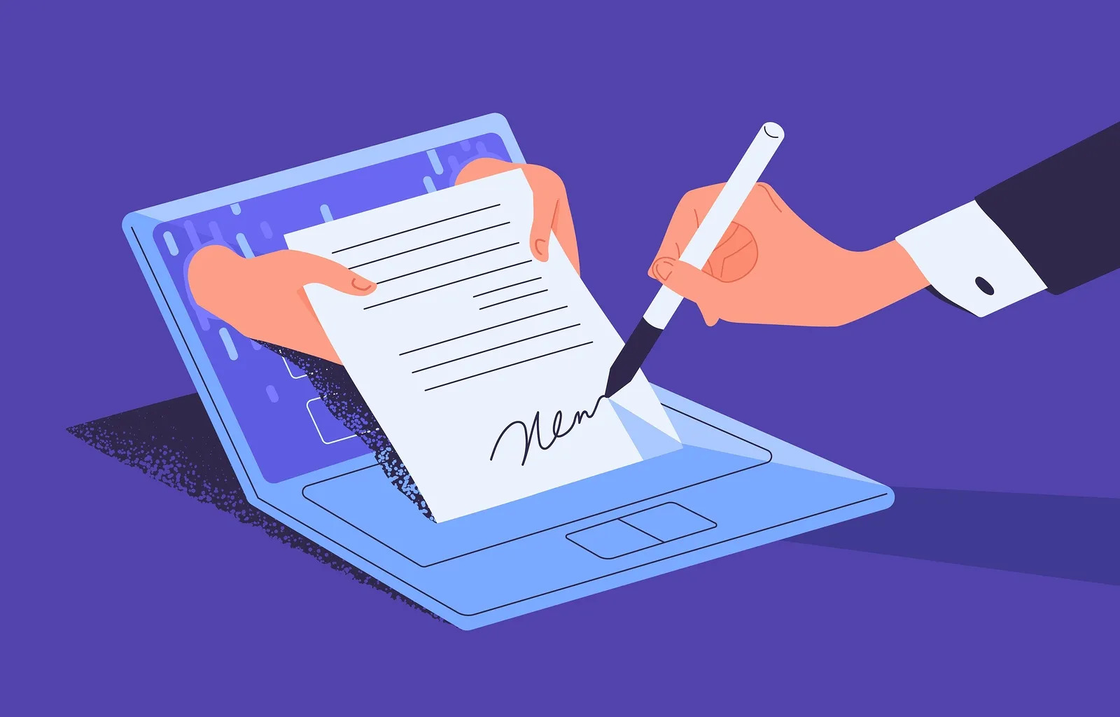 Hà Nội, 4/2024
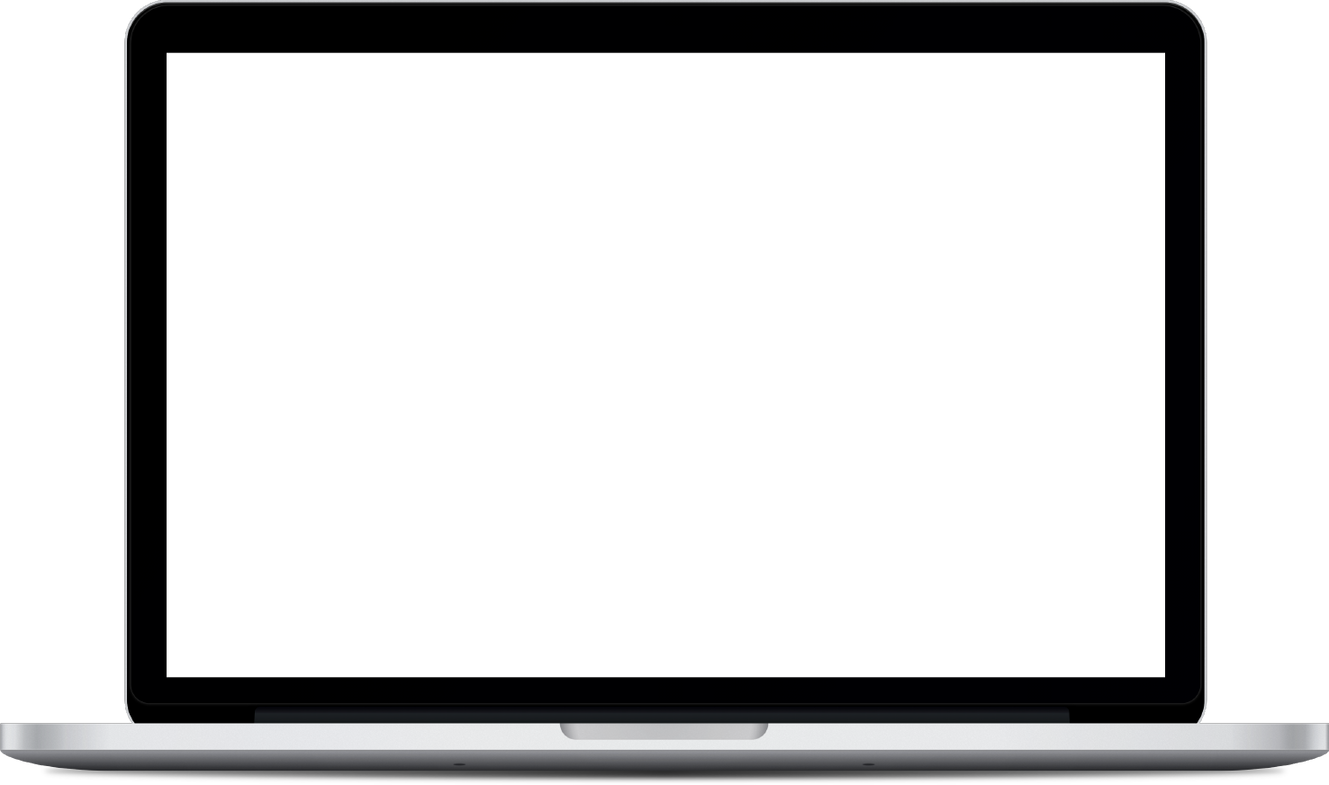 TẬP HUẤN TRIỂN KHAI
QUẢN LÝ
HỌC BẠ SỐ 
TẠI NHÀ TRƯỜNG
https://csdl.hanoi.edu.vn
NỘI DUNG
I. Căn cứ pháp lý
II. Giới thiệu Học bạ số
III. Giải pháp dành cho Nhà trường
IV. Quy trình thực hiện
II. CĂN CỨ PHÁP LÝ
1. Chỉ thị số 04/CT-TTg ngày 11/02/2004 của Thủ tướng Chính phủ.

2. Thực hiện triển khai kế hoạch số 213/KH-BGDĐT ngày 01/3/2024 về việc triển khai thí điểm Học bạ số cấp tiểu học yêu cầu các Sở GDĐT phải xây dựng CSDL về học bạ số của từng địa phương.

3. Công văn số 1396/BGDĐT-GDTH ngày 27/3/2024 về việc triển khai thí điểm học bạ số và quy định Kỹ thuật đặc tả Học bạ số cấp tiểu học.
Hội nghị triển khai thí điểm Học bạ số Tiểu học của Bộ GDĐT - tại Lạng Sơn, ngày 15/3/2024
[Speaker Notes: - Chỉ thị 04 thủ tướng chính phủ về tiếp tục đẩy mạnh triển khai đề án ứng dụng dữ liệu về dân cư, định danh và xác thực điện tử phục vụ chuyển đổi số quốc gia giai đoạn 2022-2025, tầm nhìn đến 2023 tại các bộ, ngành địa phương năm 2024 và những năm tiếp theo
- Kế hoạch 213 Bộ GDĐT học bạ số cấp TH
- QĐ 4725 về bộ chỉ số đánh giá CĐS]
01
02
THỰC TRẠNG TẠI CÁC CƠ SỞ GIÁO DỤC
Sử dụng chữ ký số tại các Cơ sở giáo dục
Phần lớn các Nhà trường, Hiệu trưởng đã được cấp chữ ký số công vụ.
Giáo viên: một số trường đã được trang bị chữ ký số của Ban cơ yếu, Viettel, VNPT, Misa, Bkav,..
Quản lý học bạ tại các Cơ sở giáo dục
Một số Cơ sở giáo dục  đã kết xuất được học bạ học sinh dạng PDF, có ký số
Tuy nhiên đây chưa phải là chuẩn dữ liệu học bạ XML mới theo hướng dẫn số 1396/BGDĐT-GDTH ký 27/32024 kèm tài liệu kỹ thuật đặc tả học bạ số thí điểm Tiểu học
FILE HỌC BẠ SỐ
II. Giới thiệu về Học bạ số
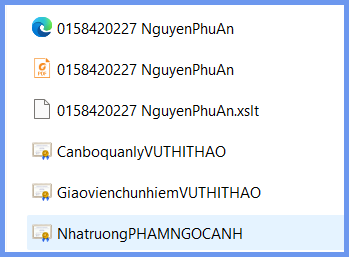 [Speaker Notes: File học bạ số theo chuẩn Bộ sẽ là file định dạnh XML: chứa thông tin học sinh, kết quả học tập và chữ ký số của Giáo viên và Nhà trường.
Ý nghĩa của việc sử dụng XML:
- Giảm dung lượng lưu trữ
- Thống nhất tiêu chuẩn chung trên toàn quốc theo quy định của Bộ
- Thuận tiện trong việc khai thác dữ liệu trong file học bạ
- Mỗi file Học bạ số sẽ có một mã tra cứu GUID duy nhất
- Trên các phần mềm sẽ có cơ chế hiển thị nội dung theo đúng quy chuẩn của Bộ]
2 loại chữ ký số
Ký số trên học bạ
01
02
01
02
02
CHỮ KÝ SỐ TRÊN HỌC BẠ SỐ
II. Giới thiệu về Học bạ số
GVCN, Ban giám hiệu ký trong học bạ bằng chữ ký số cá nhân
Chữ ký số cá nhân: Thay thế cho chữ ký tay của cá nhân
Chữ ký số tổ chức: Thay thế cho con dấu của tổ chức (thường được cấp CKS USB Token)
Nhà trường ký phát hành học bạ bằng CKS công vụ của nhà trường (thay thế cho việc đóng dấu)
Trong học bạ số, sẽ không còn khái niệm ảnh chữ ký và ảnh con dấu
01
02
III. GIẢI PHÁP DÀNH CHO NHÀ TRƯỜNG
Nhà trường được cung cấp 2 phân hệ:
Phân hệ quản lý trường học
Quản lý hồ sơ gốc Học sinh, Giáo viên 
Hỗ trợ đầy đủ nghiệp vụ quản lý tiểu học theo đúng các thông tư của Bộ GDĐT.
Phân hệ quản lý học bạ số
Quản lý chứng thư số của nhà trường, CBQL, Giáo viên 
Tạo lập học bạ số theo chuẩn của Bộ GDĐT quy định.
Quản lý quy trình ký số đối với GVCN (Không bắt buộc) -> Hiệu trưởng -> phát hành.
Gửi học bạ số lên hệ thống CSDL Học bạ số của Sở GDĐT.
Quy trình xử lý thu hồi, gửi lại học bạ
[Speaker Notes: - đề án 06
- Kế hoạch 213 Bộ GDĐT học bạ số cấp TH
- QĐ 4725 về bộ chỉ số đánh giá CĐS]
Điều kiện tạo lập Học bạ số
Nhà trường thực hiện đầy đủ phân công chủ nhiệm lớp học
Nhập đầy đủ hồ sơ cán bộ quản lý (Hiệu trưởng/ Hiệu phó)
Có KQHT về môn học, hoạt động giáo dục, năng lực phẩm chất, nhận xét  của GVCN
Tính tổng kết và Xác nhận hoàn thành tổng kết
Chỉ tạo học bạ cho các học sinh có trạng thái Lên lớp/ Lưu ban
IV. Quy trình quản lý Học bạ số
Nhóm vai trò quản trị (Tài khoản admin)
01
VAI TRÒ CÁC CÁ NHÂN TRONG QUY TRÌNH QUẢN LÝ
Xác nhận khóa hoàn thành tổng kết (tại Quản lý giáo dục Tiểu học mục 5.5.)
Đăng ký tài khoản Chứng thư số nhà trường
Duyệt tài khoản ký giáo viên và phân quyền nhân sự ký phát hành
Tạo học bạ
Xác nhận hoàn thành và gửi học bạ lên cấp quản lý
IV. Quy trình quản lý Học bạ số
[Speaker Notes: - đề án 06
- Kế hoạch 213 Bộ GDĐT học bạ số cấp TH
- QĐ 4725 về bộ chỉ số đánh giá CĐS]
Vai trò ký duyệt (GVCN ﻿+ CBQL nhà trường)
Vai trò Ký phát hành (Nhân viên văn thư/ CBQL)
02
03
VAI TRÒ CÁC CÁ NHÂN TRONG QUY TRÌNH QUẢN LÝ
Đăng ký tài khoản ký
GVCN ký duyệt học bạ
CBQL ký duyệt
Văn thư hoặc Nhân sự được phân quyền, sử dụng Chữ ký số của nhà trường để ký phát hành học bạ
IV. Quy trình quản lý Học bạ số
[Speaker Notes: - đề án 06
- Kế hoạch 213 Bộ GDĐT học bạ số cấp TH
- QĐ 4725 về bộ chỉ số đánh giá CĐS]
ĐĂNG NHẬP PHẦN MỀM
https://truong.hanoi.edu.vn
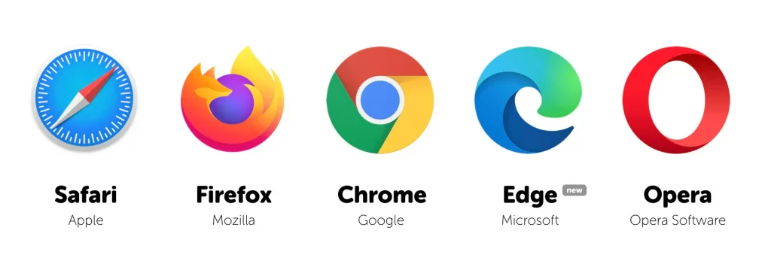 [Speaker Notes: - đề án 06
- Kế hoạch 213 Bộ GDĐT học bạ số cấp TH
- QĐ 4725 về bộ chỉ số đánh giá CĐS]
ĐĂNG NHẬP PHẦN MỀM
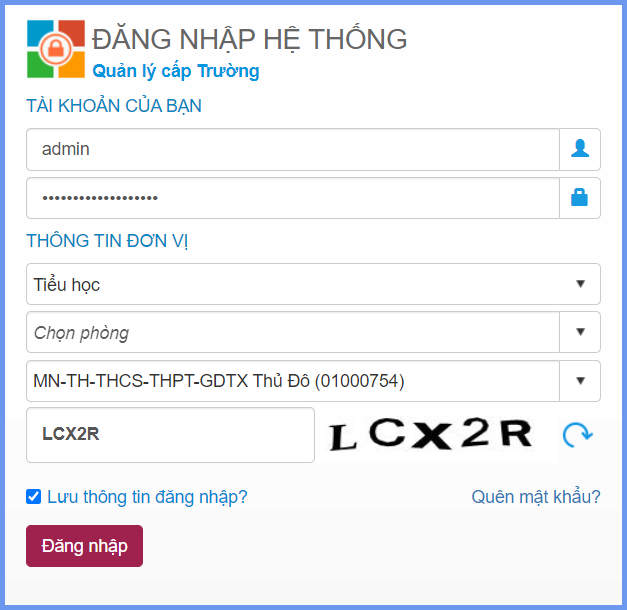 Lưu ý: 
Trường hợp quản trị viên nhà trường quên mật khẩu, liên hệ trực tiếp cán bộ phụ trách CSDL tại PGD để được hỗ trợ cấp lại.
[Speaker Notes: - đề án 06
- Kế hoạch 213 Bộ GDĐT học bạ số cấp TH
- QĐ 4725 về bộ chỉ số đánh giá CĐS]
ĐĂNG NHẬP PHẦN MỀM
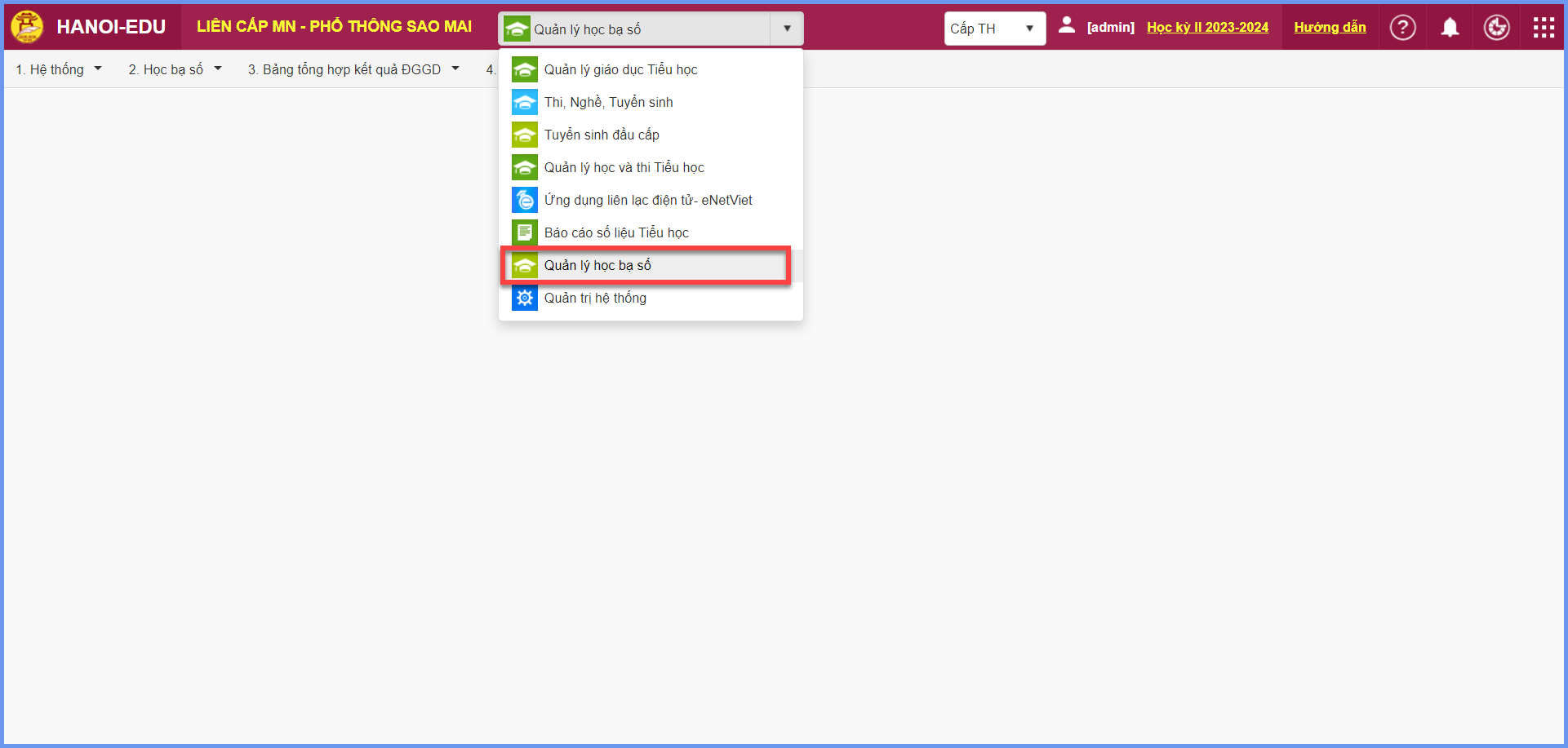 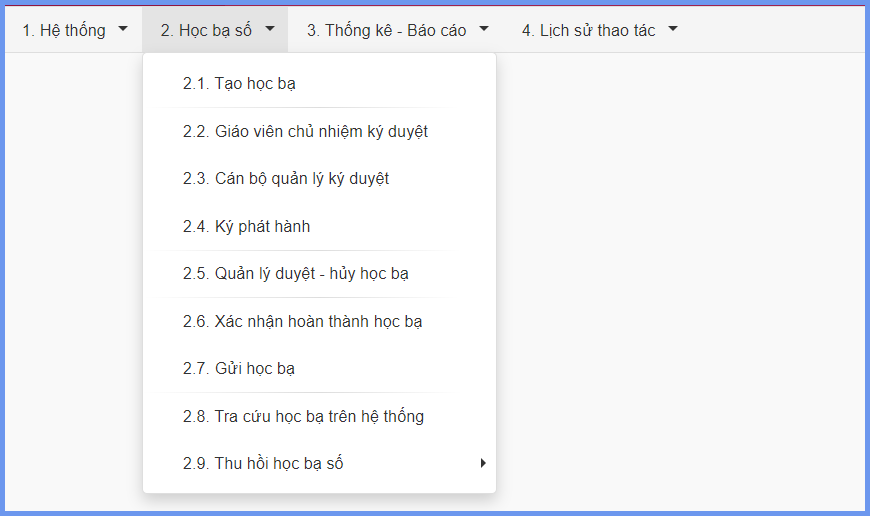 [Speaker Notes: - đề án 06
- Kế hoạch 213 Bộ GDĐT học bạ số cấp TH
- QĐ 4725 về bộ chỉ số đánh giá CĐS]
KÝ HỌC BẠ
3
GVCN ký -> CBQL ký (thực hiện ký bằng chữ ký số cá nhân)
KÝ PHÁT HÀNH
XÓA BỎ/THU HỒI HỌC BẠ
TRA CỨU HỌC BẠ
TẠO HỌC BẠ SỐ
XÁC NHẬN HOÀN THÀNH/ GỬI HỌC BẠ SỐ
ĐĂNG KÝ / DUYỆT CHỨNG THƯ SỐ
5
QUẢN LÝ HỌC BẠ SỐ TẠI CSGD
1
2
4
6
QUY TRÌNH
Tạo chữ ký/ đăng ký và duyệt chữ ký số giáo viên, đăng ký chứng thư số nhà trường
Ký phát hành bằng chữ ký số của tổ chức nhà trường
Xóa bỏ học bạ, thu hồi học bạ khi phát hiện sai sót
Tra cứu học bạ sau khi đã phát hành.
Khởi tạo học bạ số học sinh
Xác nhận hoàn thành học bạ số và gửi học bạ lên cấp trên
02. Tạo học bạ
03. Ký số học bạ
04. Nhà trường 
ký phát hành
05. Gửi học bạ số
7
[Speaker Notes: Quy trình nghiệp vụ khép kín về quản lý học bạ số tại các Cơ sở giáo dục

1. Tạo lập học bạ
2. Ký số
3. Gửi dữ liệu
4. Thống kê - Tra cứu]
QUẢN LÝ HỌC BẠ SỐ TẠI CSGD
QUY TRÌNH
1. Đăng ký, duyệt chứng thư số
Quản trị viên duyệt chứng thư số Giáo viên
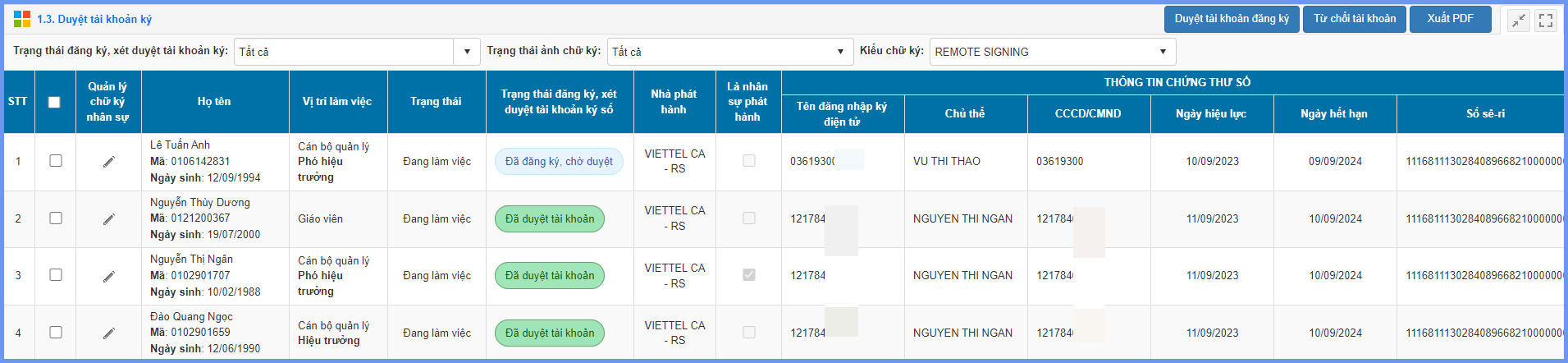 02. Tạo học bạ
03. Ký số học bạ
05. Gửi học bạ số
Phòng GD&ĐT duyệt chứng thư số Nhà trường/Ban giám hiệu nhà trường
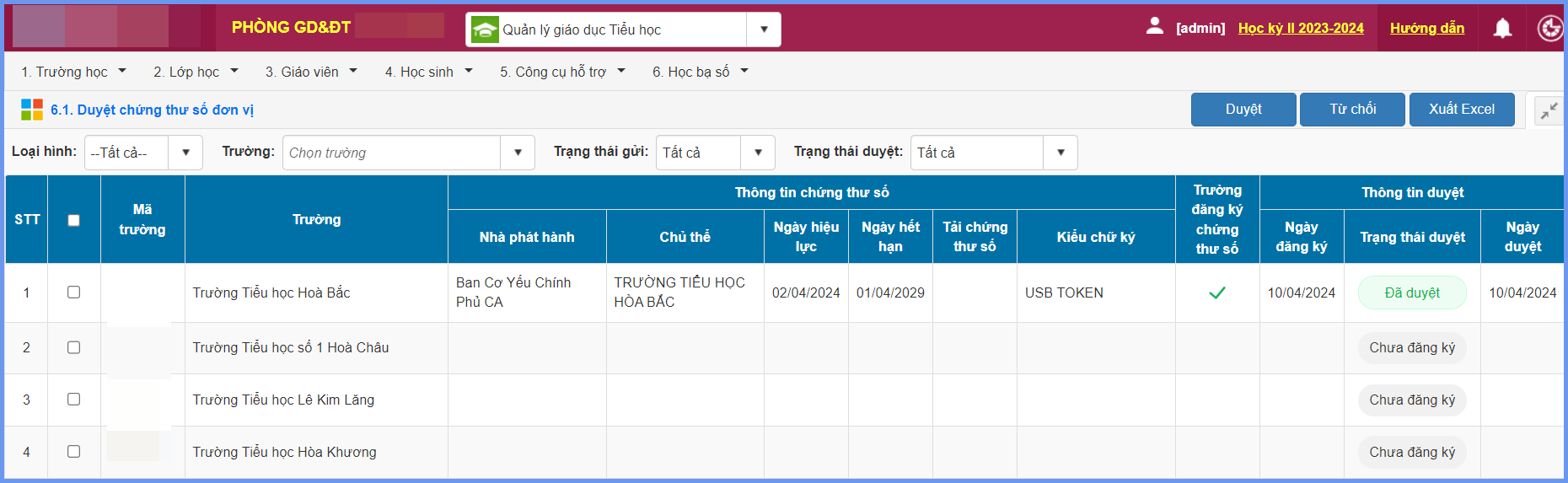 [Speaker Notes: Quy trình nghiệp vụ khép kín về quản lý học bạ số tại các Cơ sở giáo dục

1. Tạo lập học bạ
2. Ký số
3. Gửi dữ liệu
4. Thống kê - Tra cứu]
QUẢN LÝ HỌC BẠ SỐ TẠI CSGD
QUY TRÌNH
1. Đăng ký, duyệt chứng thư số
Quản trị viên thực hiện khai báo chứng thư số nhà trường
Ban giám hiệu, giáo viên khai báo thông tin chứng thư số cá nhân.
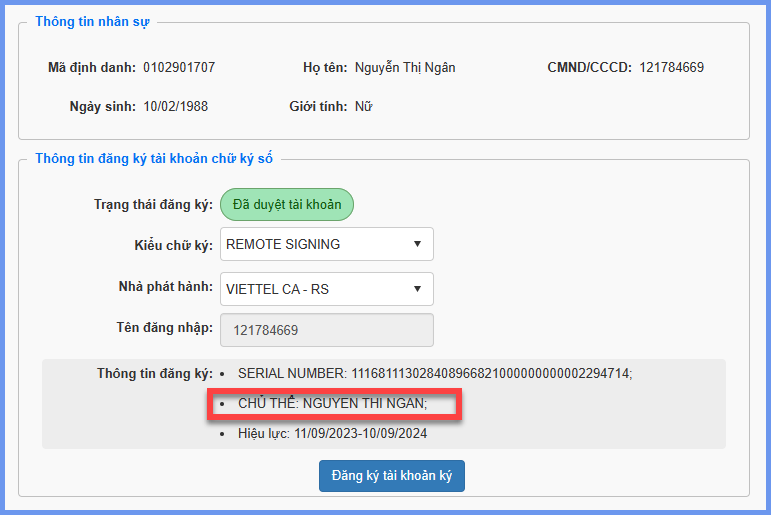 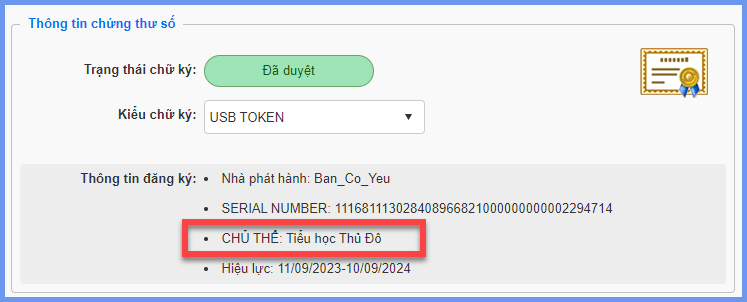 02. Tạo học bạ
03. Ký số học bạ
05. Gửi học bạ số
Chứng thư số BGH/Giáo viên
Chứng thư số Nhà trường
[Speaker Notes: Quy trình nghiệp vụ khép kín về quản lý học bạ số tại các Cơ sở giáo dục

1. Tạo lập học bạ
2. Ký số
3. Gửi dữ liệu
4. Thống kê - Tra cứu]
QUẢN LÝ HỌC BẠ SỐ TẠI CSGD
QUY TRÌNH
2. Tạo học bạ
Quản trị viên hoặc GVCN lớp thực hiện tạo học bạ số cho học sinh
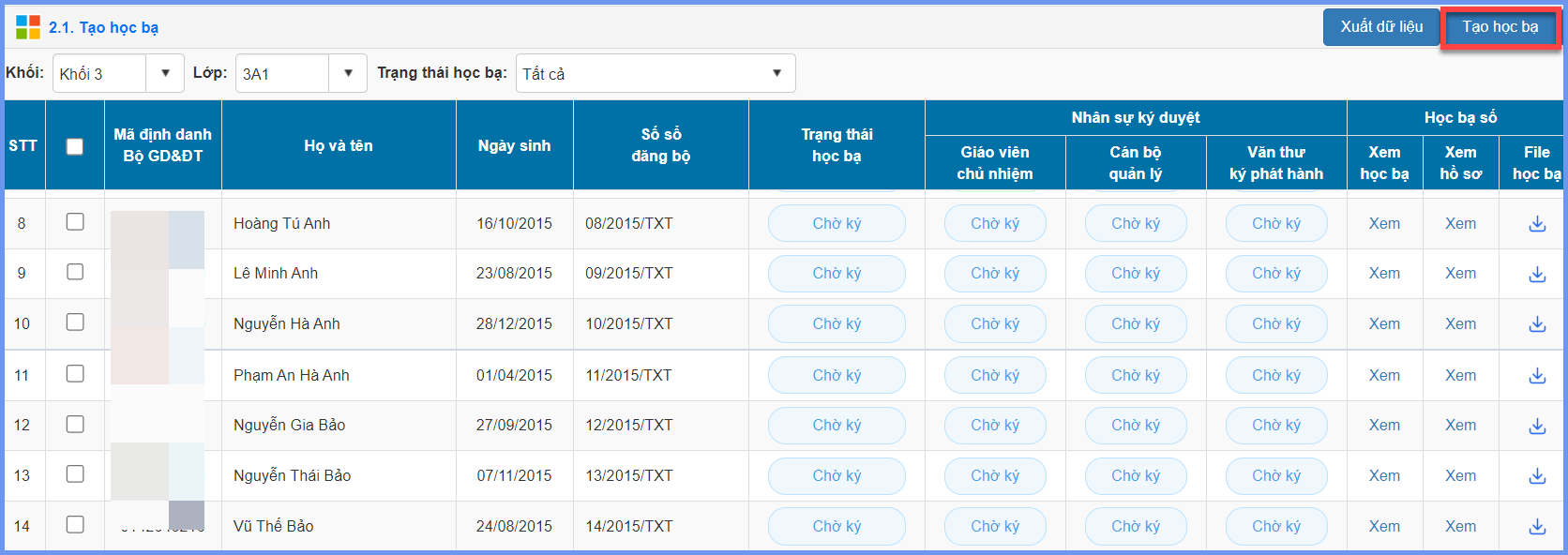 02. Tạo học bạ
03. Ký số học bạ
05. Gửi học bạ số
[Speaker Notes: Quy trình nghiệp vụ khép kín về quản lý học bạ số tại các Cơ sở giáo dục

1. Tạo lập học bạ
2. Ký số
3. Gửi dữ liệu
4. Thống kê - Tra cứu]
QUẢN LÝ HỌC BẠ SỐ TẠI CSGD
QUY TRÌNH
2. Tạo học bạ
GVCN thực hiện kiểm tra học bạ trước khi ký số.
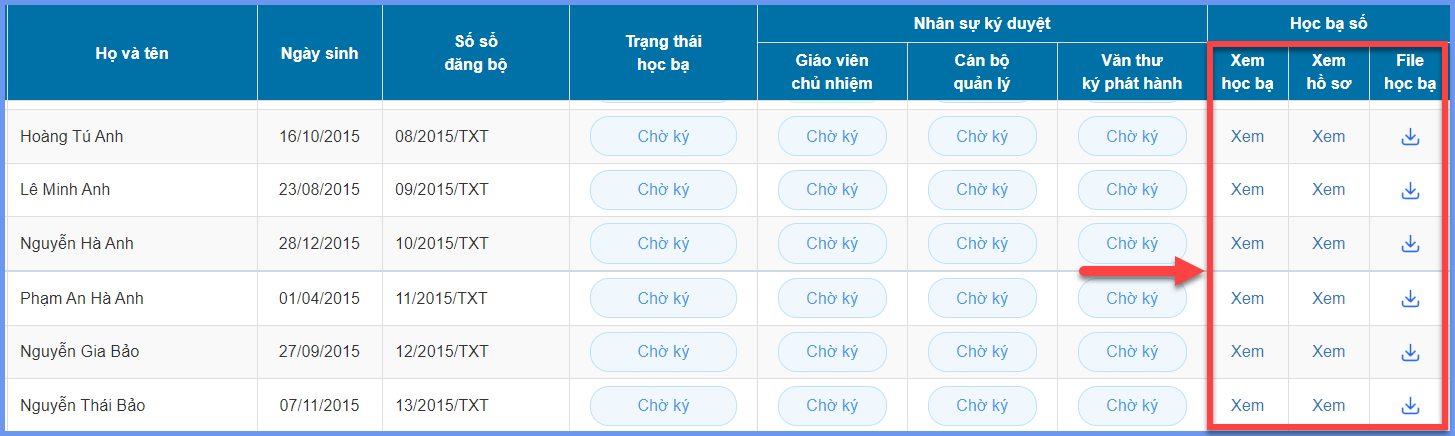 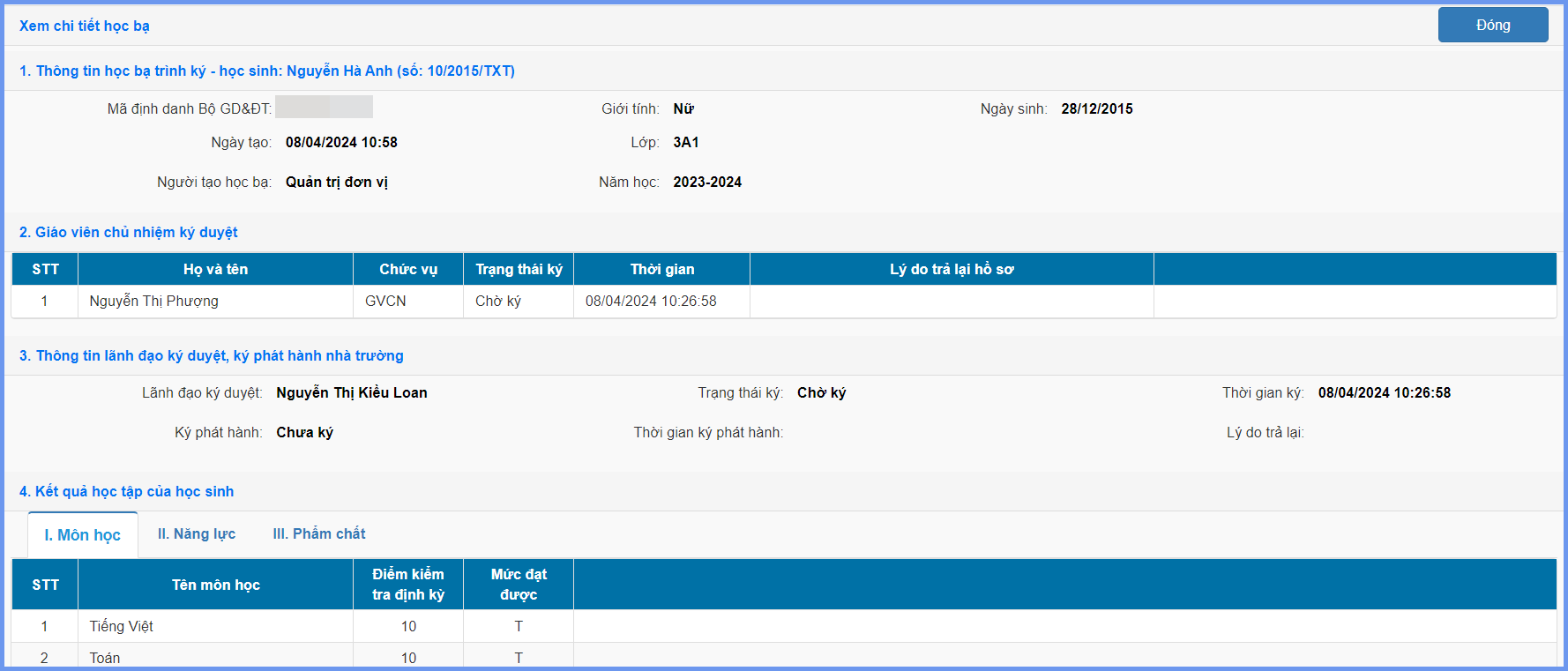 03. Ký số học bạ
05. Gửi học bạ số
[Speaker Notes: Quy trình nghiệp vụ khép kín về quản lý học bạ số tại các Cơ sở giáo dục

1. Tạo lập học bạ
2. Ký số
3. Gửi dữ liệu
4. Thống kê - Tra cứu]
QUẢN LÝ HỌC BẠ SỐ TẠI CSGD
QUY TRÌNH
3. Ký học bạ
GVCN thực hiện ký sau đó BGH ký duyệt học bạ số.
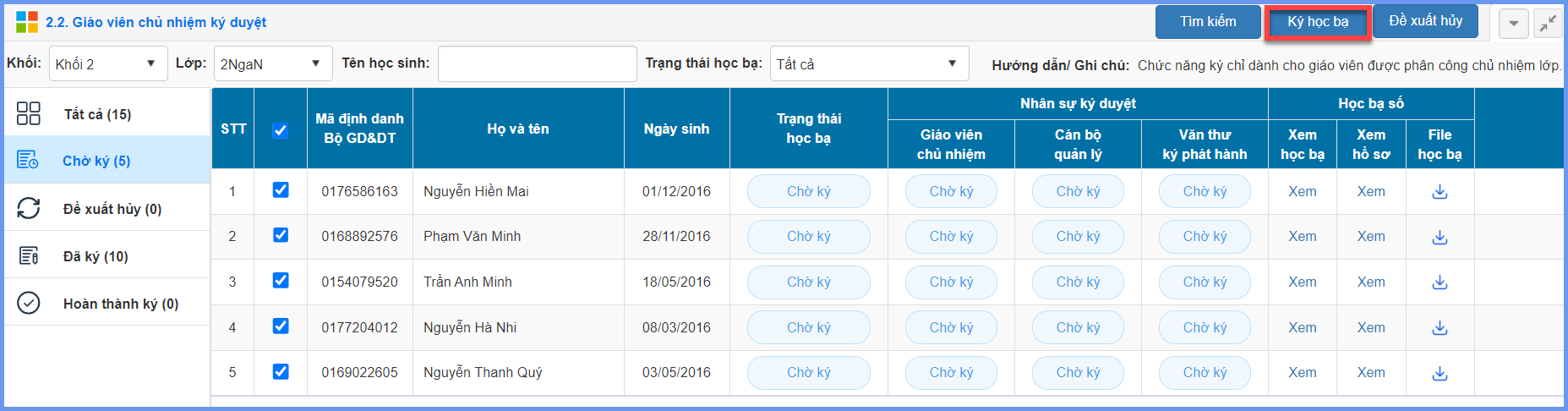 03. Ký số học bạ
05. Gửi học bạ số
GVCN ký học bạ
[Speaker Notes: Quy trình nghiệp vụ khép kín về quản lý học bạ số tại các Cơ sở giáo dục

1. Tạo lập học bạ
2. Ký số
3. Gửi dữ liệu
4. Thống kê - Tra cứu]
QUẢN LÝ HỌC BẠ SỐ TẠI CSGD
QUY TRÌNH
3. Ký học bạ
GVCN thực hiện ký sau đó BGH ký duyệt học bạ số.
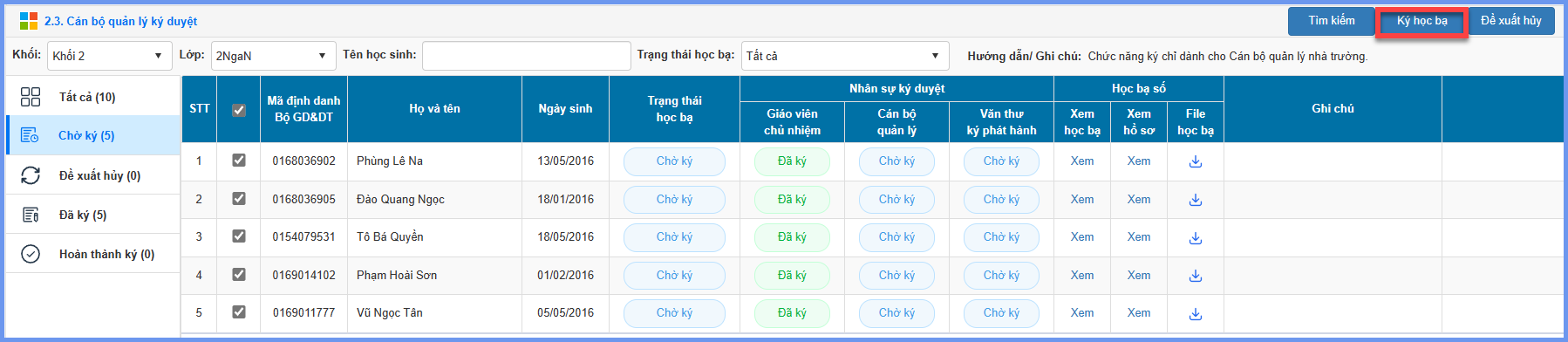 03. Ký số học bạ
05. Gửi học bạ số
Ban giám hiệu ký học bạ
[Speaker Notes: Quy trình nghiệp vụ khép kín về quản lý học bạ số tại các Cơ sở giáo dục

1. Tạo lập học bạ
2. Ký số
3. Gửi dữ liệu
4. Thống kê - Tra cứu]
QUẢN LÝ HỌC BẠ SỐ TẠI CSGD
QUY TRÌNH
3. Ký học bạ
GVCN thực hiện ký sau đó BGH ký duyệt học bạ số.
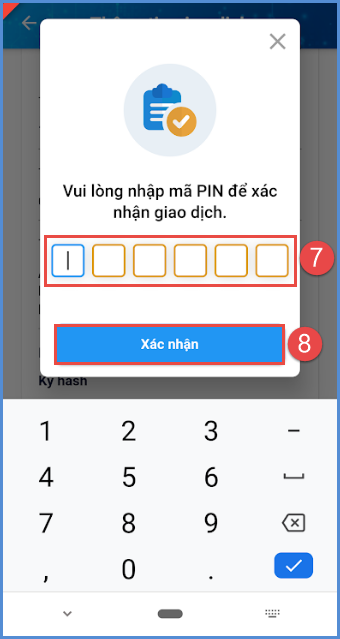 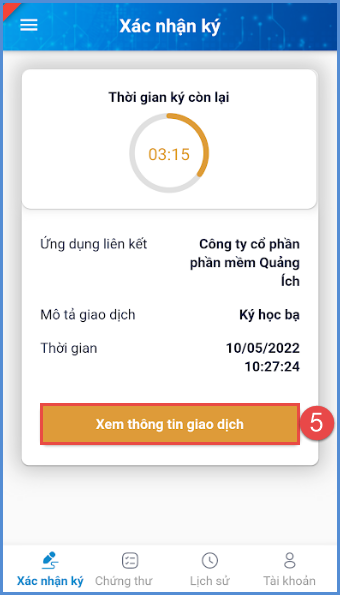 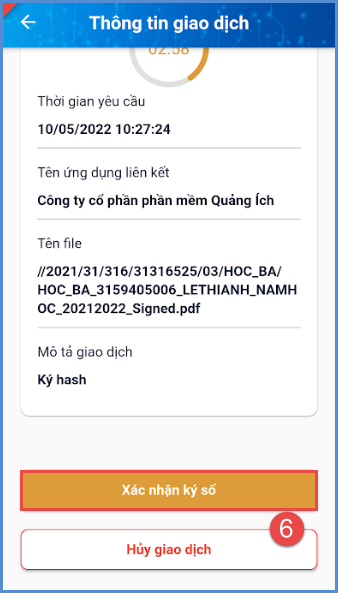 03. Ký số học bạ
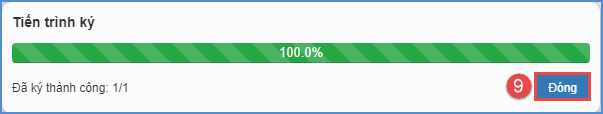 [Speaker Notes: Quy trình nghiệp vụ khép kín về quản lý học bạ số tại các Cơ sở giáo dục

1. Tạo lập học bạ
2. Ký số
3. Gửi dữ liệu
4. Thống kê - Tra cứu]
QUẢN LÝ HỌC BẠ SỐ TẠI CSGD
QUY TRÌNH
3. Ký học bạ
Văn thư xác nhận ký phát hành học bạ.
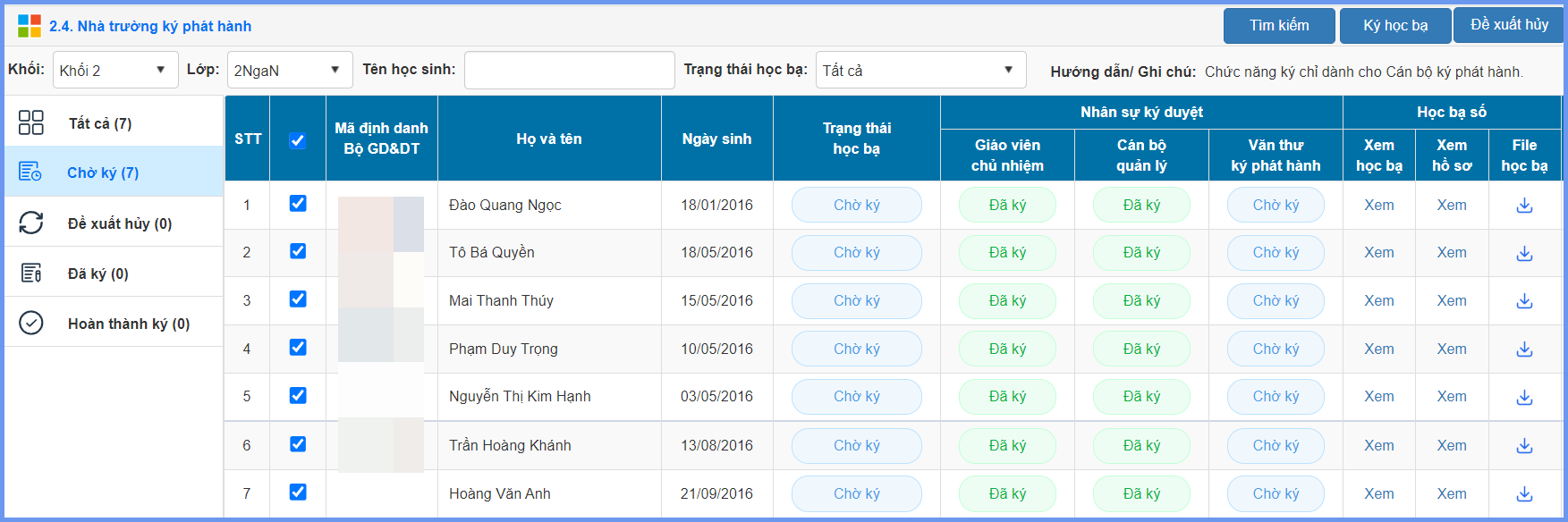 03. Ký số học bạ
[Speaker Notes: Quy trình nghiệp vụ khép kín về quản lý học bạ số tại các Cơ sở giáo dục

1. Tạo lập học bạ
2. Ký số
3. Gửi dữ liệu
4. Thống kê - Tra cứu]
QUẢN LÝ HỌC BẠ SỐ TẠI CSGD
QUY TRÌNH
3. Ký học bạ
Học bạ số sau khi ký thành công sẽ hiển thị bao gồm: Thông tin ký số của GVCN, Ban giám hiệu, Văn thư phát hành và thông tin chứng thư số.
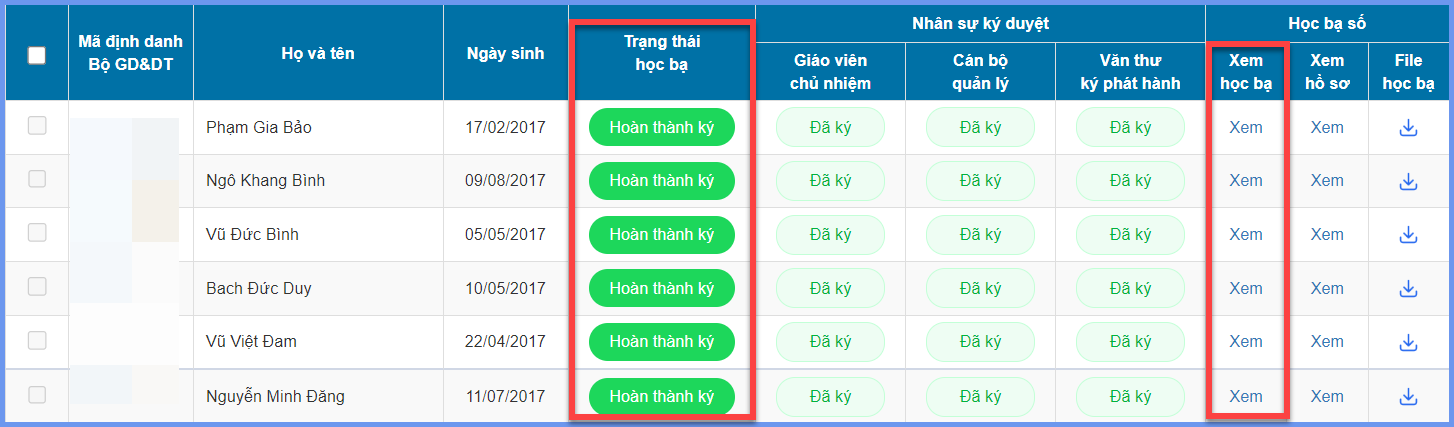 03. Ký số học bạ
[Speaker Notes: Quy trình nghiệp vụ khép kín về quản lý học bạ số tại các Cơ sở giáo dục

1. Tạo lập học bạ
2. Ký số
3. Gửi dữ liệu
4. Thống kê - Tra cứu]
QUẢN LÝ HỌC BẠ SỐ TẠI CSGD
QUY TRÌNH
3. Ký học bạ
Học bạ số sau khi ký thành công sẽ hiển thị bao gồm: Thông tin ký số của GVCN, Ban giám hiệu, Văn thư phát hành và thông tin chứng thư số.
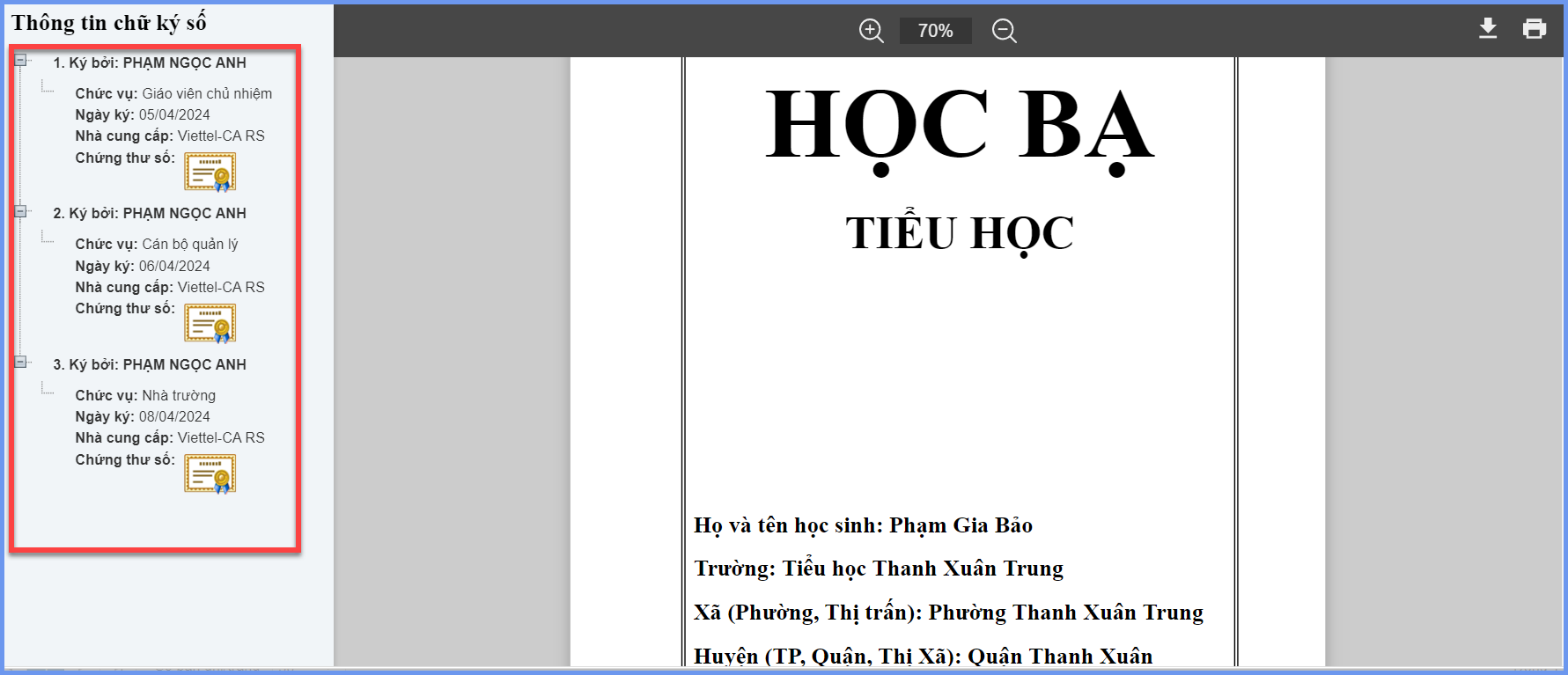 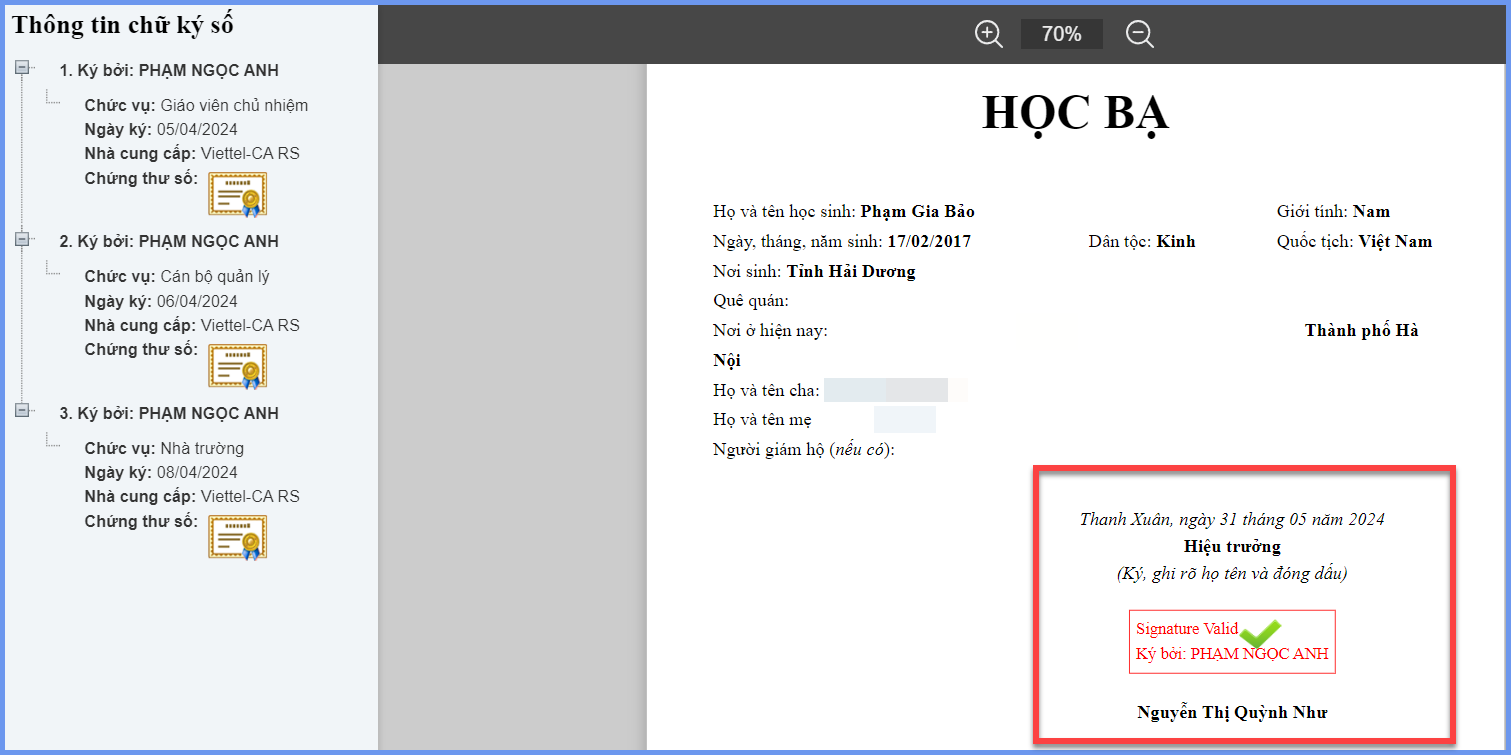 03. Ký số học bạ
[Speaker Notes: Quy trình nghiệp vụ khép kín về quản lý học bạ số tại các Cơ sở giáo dục

1. Tạo lập học bạ
2. Ký số
3. Gửi dữ liệu
4. Thống kê - Tra cứu]
QUẢN LÝ HỌC BẠ SỐ TẠI CSGD
QUY TRÌNH
5. Xác nhận hoàn thành/Gửi học bạ số
Quản trị viên thực hiện xác nhận hoàn thành học bạ và gửi học bạ về cấp trên.
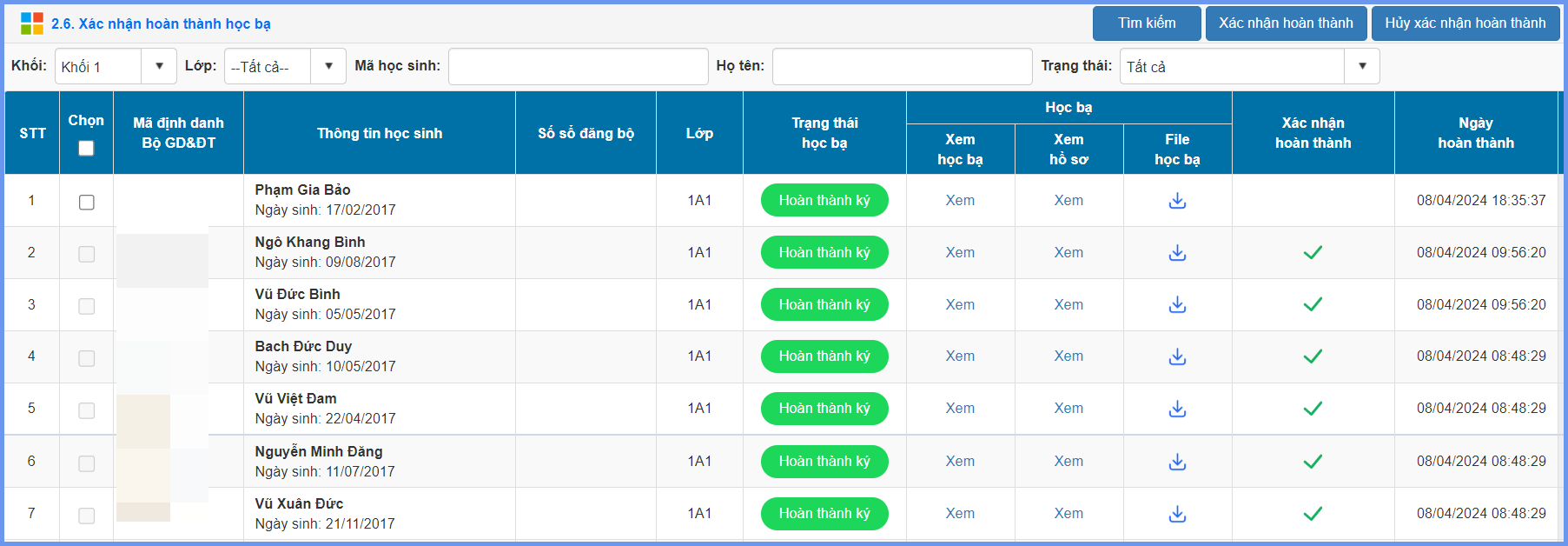 03. Ký số học bạ
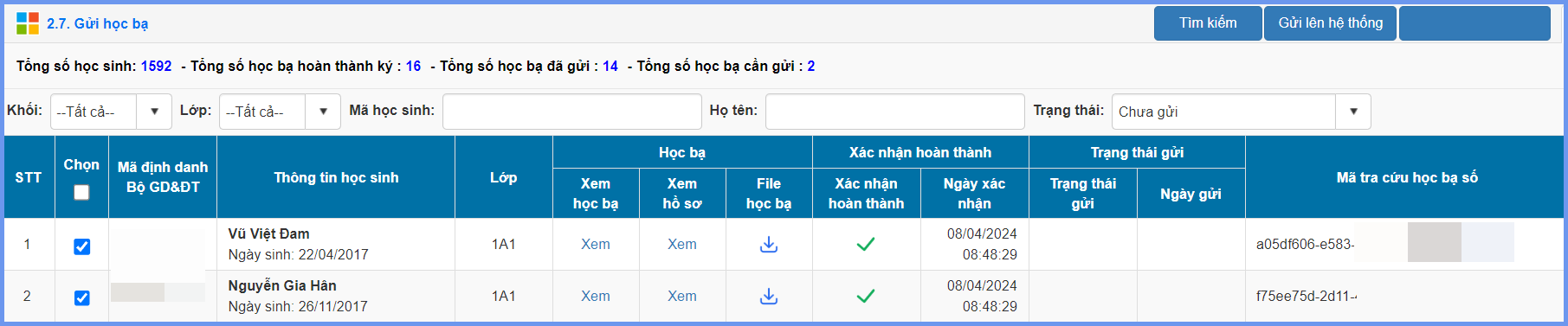 [Speaker Notes: Quy trình nghiệp vụ khép kín về quản lý học bạ số tại các Cơ sở giáo dục

1. Tạo lập học bạ
2. Ký số
3. Gửi dữ liệu
4. Thống kê - Tra cứu]
QUẢN LÝ HỌC BẠ SỐ TẠI CSGD
QUY TRÌNH
6. Xóa bỏ/ thu hồi học bạ
Xác nhận xóa bỏ học bạ tại nội bộ trường khi chưa phát hành hoặc gửi yêu cầu thu hồi lên cấp trên nếu cần điều chỉnh học bạ sau khi đã phát hành.
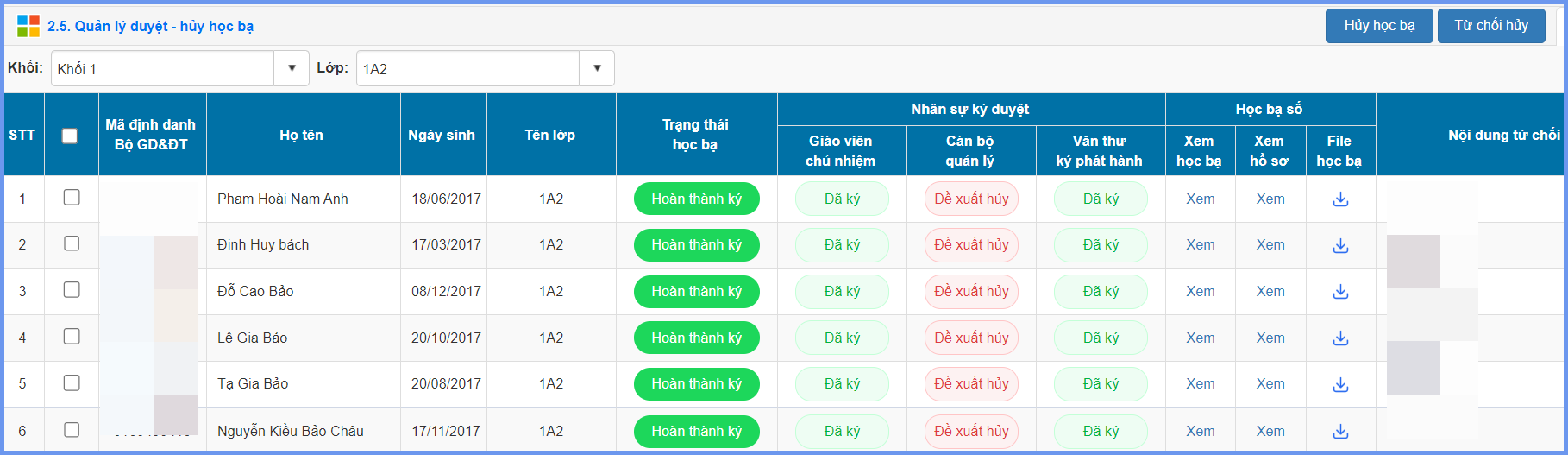 03. Ký số học bạ
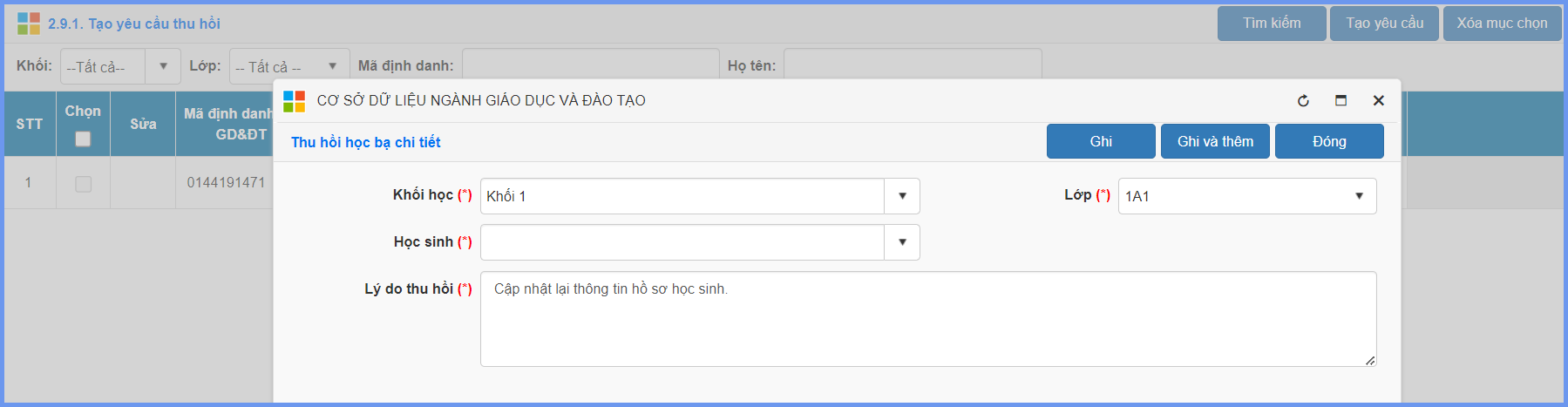 [Speaker Notes: Quy trình nghiệp vụ khép kín về quản lý học bạ số tại các Cơ sở giáo dục

1. Tạo lập học bạ
2. Ký số
3. Gửi dữ liệu
4. Thống kê - Tra cứu]
QUẢN LÝ HỌC BẠ SỐ TẠI CSGD
QUY TRÌNH
7. Tra cứu học bạ
Tra cứu học bạ sau khi đã phát hành.
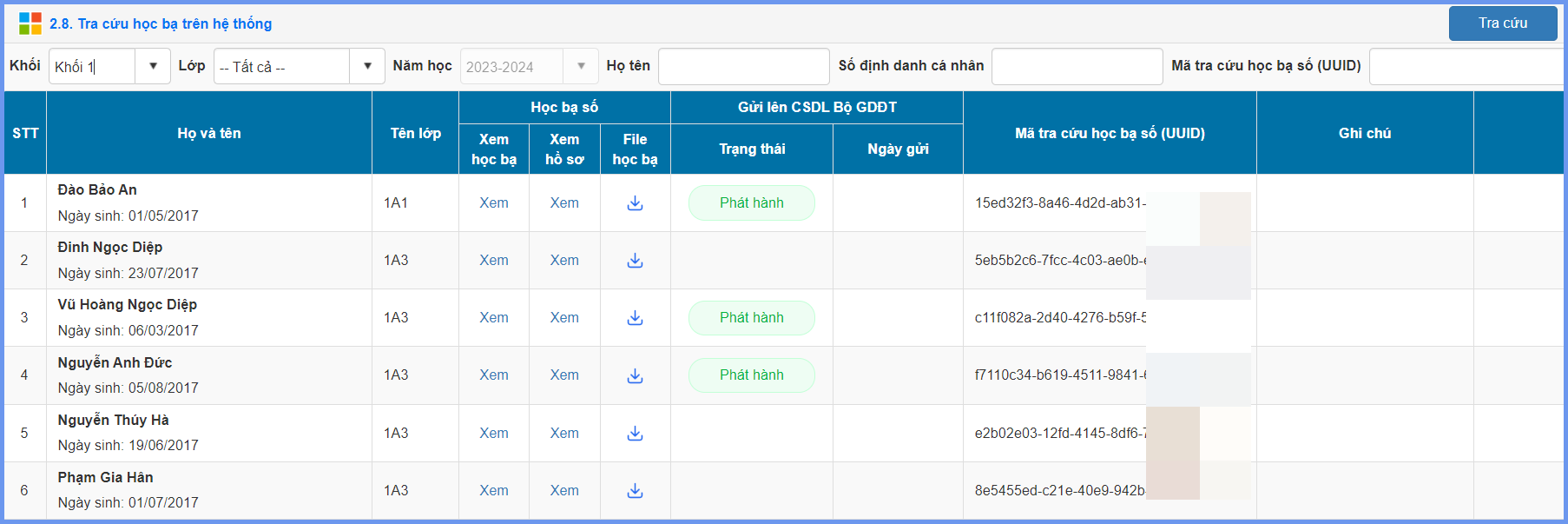 [Speaker Notes: Quy trình nghiệp vụ khép kín về quản lý học bạ số tại các Cơ sở giáo dục

1. Tạo lập học bạ
2. Ký số
3. Gửi dữ liệu
4. Thống kê - Tra cứu]